PRODUCT PORTFOLIO ENVIRONMENTAL ANALYSIS
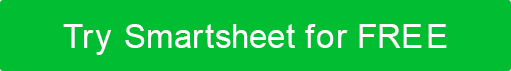 LOW                                                MEDIUM                                             HIGH
HIGH RISK, 
HIGH REWARD
PRODUCTS
LOW RISK, 
HIGH REWARD
PRODUCTS
G
HIGH                                                                                    MEDIUM                                                                                   LOW
D

J      E
K
EARNINGS
HIGH RISK, 
LOW REWARD
PRODUCTS
LOW RISK, 
LOW REWARD
PRODUCTS
A   F
L
C
ENVIRONMENTAL  IMPACT